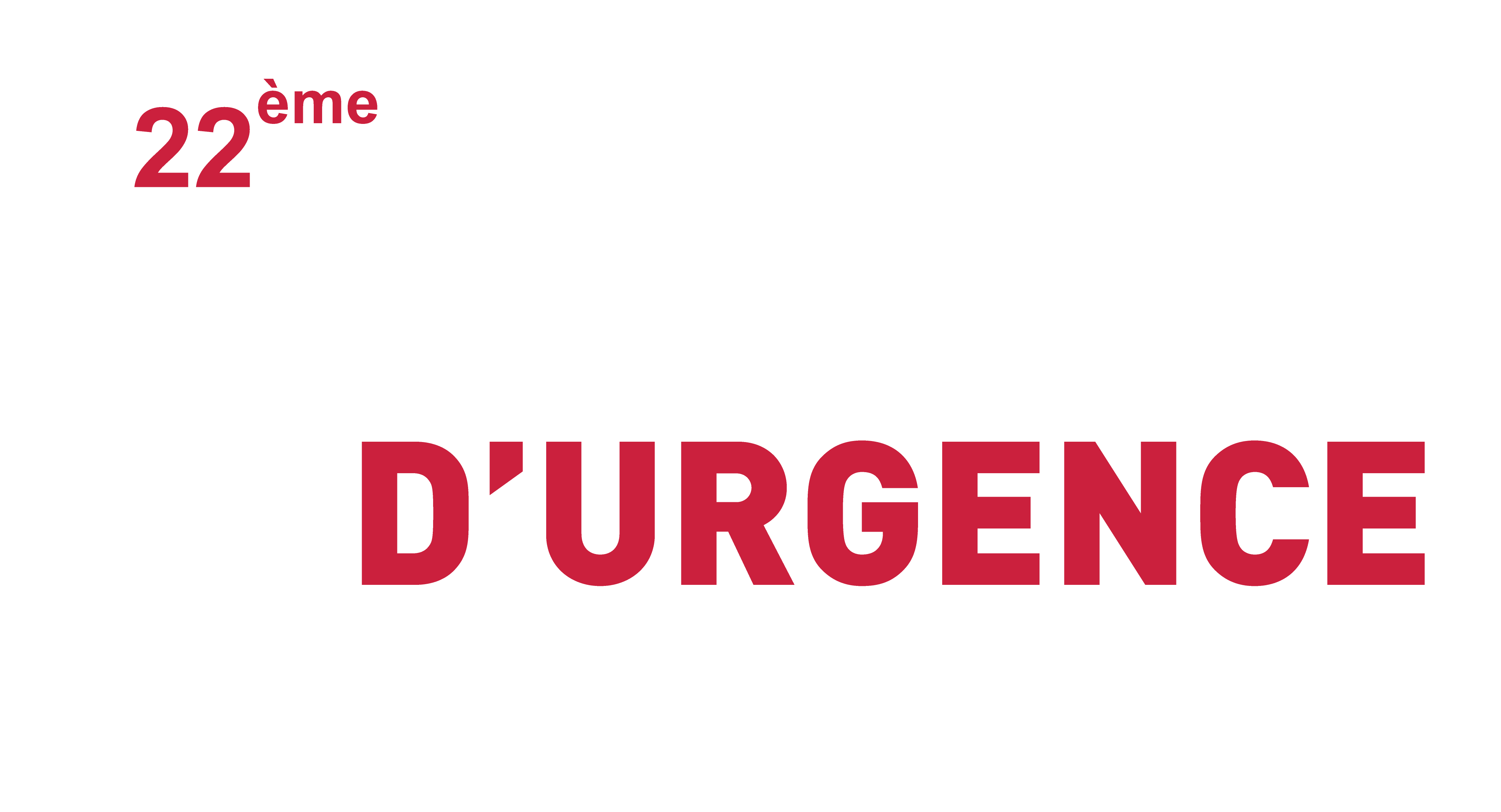 Titre
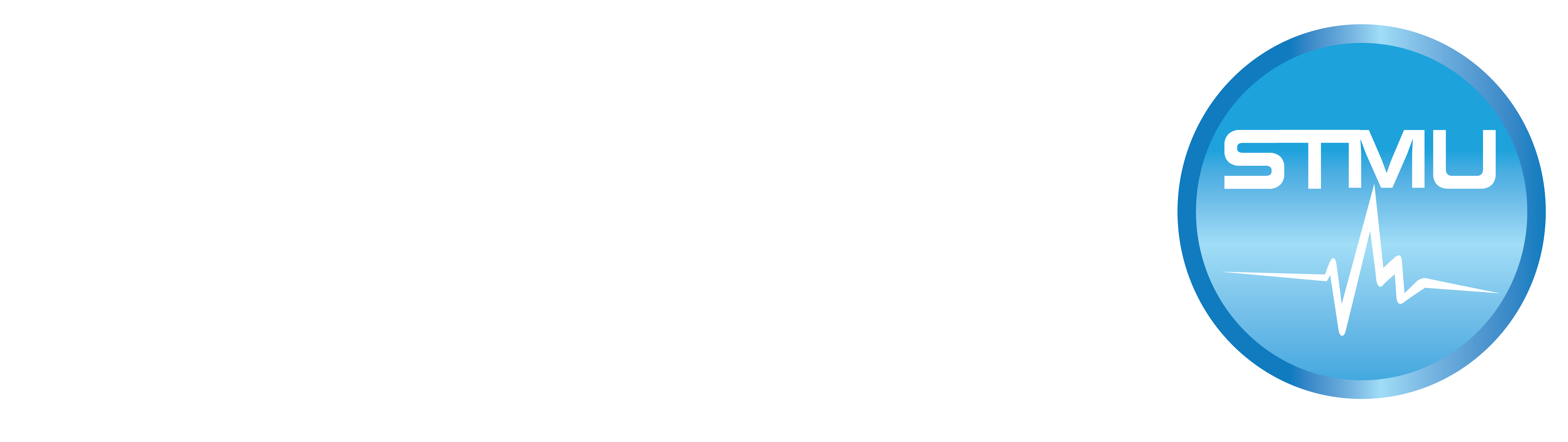 Auteurs
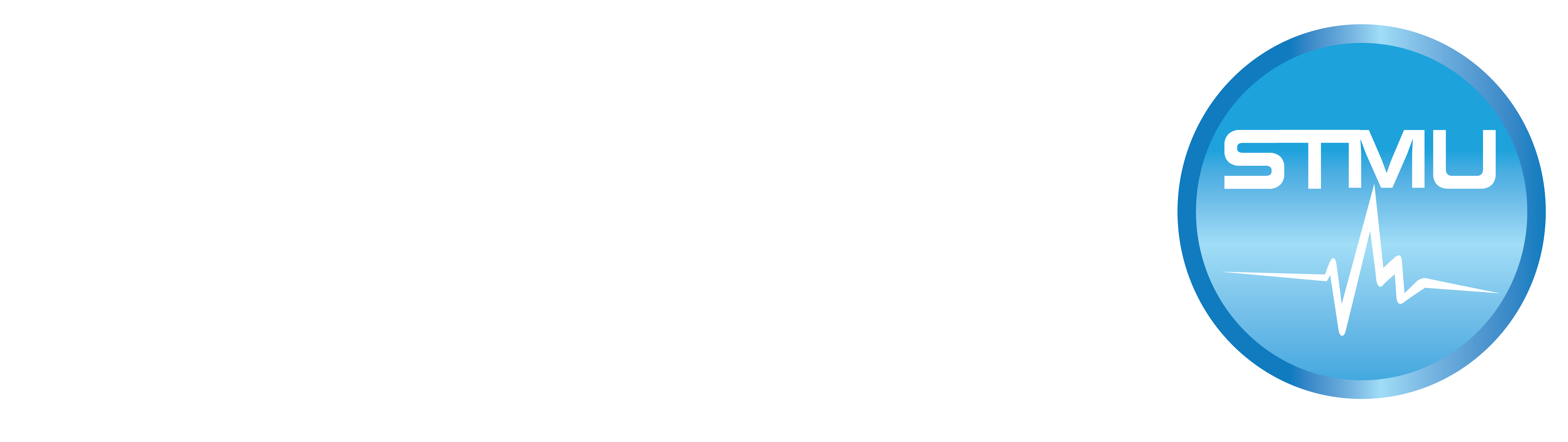 Services
Poster N°: ………